QUIZ 8 : Fistula-in-Ano
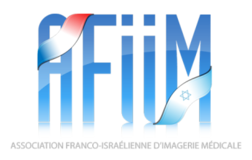 Basics Of MRI:How I Do It  AFIIM -ISRA 2016
[Speaker Notes: Answer  : B]
QUIZ 9 : Fistula-in-Ano
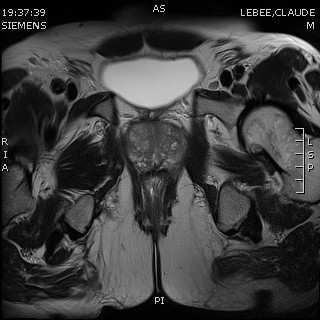 A. Ischioanal fossa are marked in blue
B. Red arrow points to internal sphincter
C. Yellow arrow points to internal sphincter
D. Blue arrow points to puborectalis muscle
Basics Of MRI:How I Do It  AFIIM -ISRA 2015
QUIZ 9 : Fistula-in-Ano
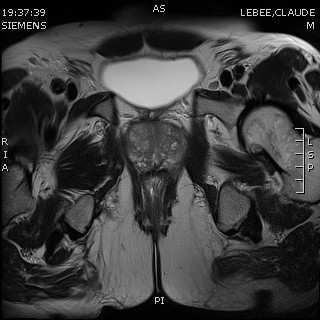 A. Ischioanal fossa are marked in blue
B. Red arrow points to internal sphincter
C. Yellow arrow points to internal sphincter
D. Blue arrow points to puborectalis muscle
Basics Of MRI:How I Do It  AFIIM -ISRA 2016
QUIZZ: Shoulder Imaging
QUIZ 9 : Fistula-in-Ano
Internal anal sphincter continues as far as external sphincter down the anal canal
Fistula-in ano that crosses the external sphincter is called transsphincteric
Fistula-in ano that crosses the internal sphincter is called extrasphincteric
Fistula- in ano does not usually come from dentate line
Best MR sequence to differentiate between inflammatory granuloma and fistula is STIR-weighted sequence.
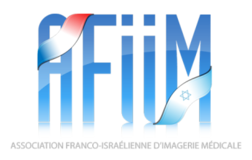 Basics Of MRI:How I Do It  AFIIM -ISRA 2016
[Speaker Notes: Answer  : B]
QUIZZ: Shoulder Imaging
QUIZ 9 : Fistula-in-Ano
Internal anal sphincter continues as far as external sphincter down the anal canal
Fistula-in ano that crosses the external sphincter is called transsphincteric
Fistula-in ano that crosses the internal sphincter is called extrasphincteric
Fistula- in ano does not usually come from dentate line
Best MR sequence to differentiate between inflammatory granuloma and fistula is STIR-weighted sequence.
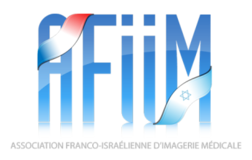 Basics Of MRI:How I Do It  AFIIM -ISRA 2016
[Speaker Notes: Answer  : B]
QUIZ 9 : Fistula-in-Ano
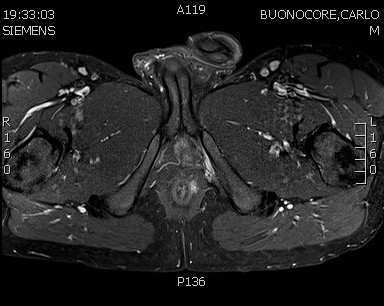 The fat is suppressed on this sequence
B.   The slice is at the level of the anorectal junction
C. 	There is a transsphincteric fistula
D. The opening of this fistula is 10 o’clock
Basics Of MRI:How I Do It  AFIIM -ISRA 2016
QUIZ 9 : Fistula-in-Ano
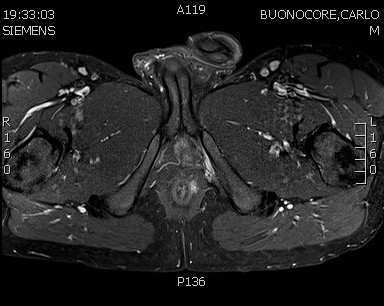 The fat is suppressed on this sequence
B.   The slice is at the level of the anorectal junction
C. 	There is a transsphincteric fistula
D. The opening of this fistula is 10 o’clock
Basics Of MRI:How I Do It  AFIIM -ISRA 2016
QUIZ 9 : Fistula-in-Ano
Inserting a probe in the anal canal in order to identify it should be performed whenever possible
Slice thickness up to 5 mm may be used for investigation of fistula in ano
Pelvic MRI is indicated at first episode of fistula
When performing a pelvic MRI for fistula, it is important to position the slices parallel and perpendicular to the long axis of the anal canal
Endoscopic ultrasound is better at evaluating complicated fistulas than is MRI.
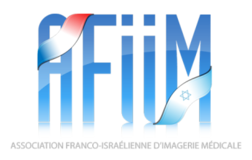 Basics Of MRI:How I Do It  AFIIM -ISRA 2015
[Speaker Notes: A]
QUIZ 9 : Fistula-in-Ano
Inserting a probe in the anal canal in order to identify it should be performed whenever possible
Slice thickness up to 5 mm may be used for investigation of fistula in ano
Pelvic MRI is indicated at first episode of fistula
When performing a pelvic MRI for fistula, it is important to position the slices parallel and perpendicular to the long axis of the anal canal
Endoscopic ultrasound is better at evaluating complicated fistulas than is MRI.
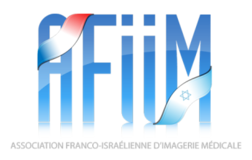 Basics Of MRI:How I Do It  AFIIM -ISRA 2015
[Speaker Notes: A]